Welcome to presentation
Name –Sonam
Class –Bsc2year
Subject-Physics
Topic – Thermodynamics
Date – 02.06.2021 
College –Govt.Naveen college  Gurur,Balod
Presentation title-
Thermodynamics
Content
परिभाषा
कार्यक्षेत्र
ऊष्मागतिकी सिद्धांत
इतिहास
परिभाषा:-
ऊष्मागतिकी,भौतिकी की वह शाखा है जिसके अंतर्गत हम ऊष्मीय ऊर्जा और यांत्रिक ऊर्जा के आपसी संबंधो का अध्ययन करते है।
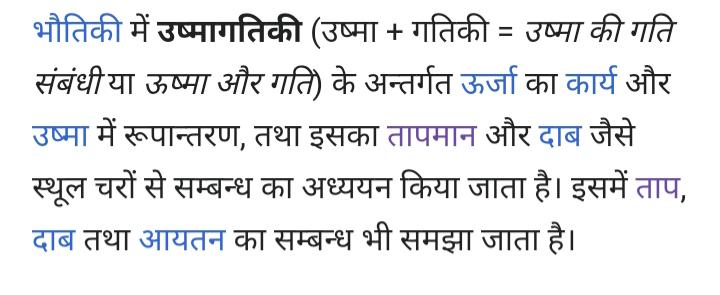 कार्यक्षेत्र:-
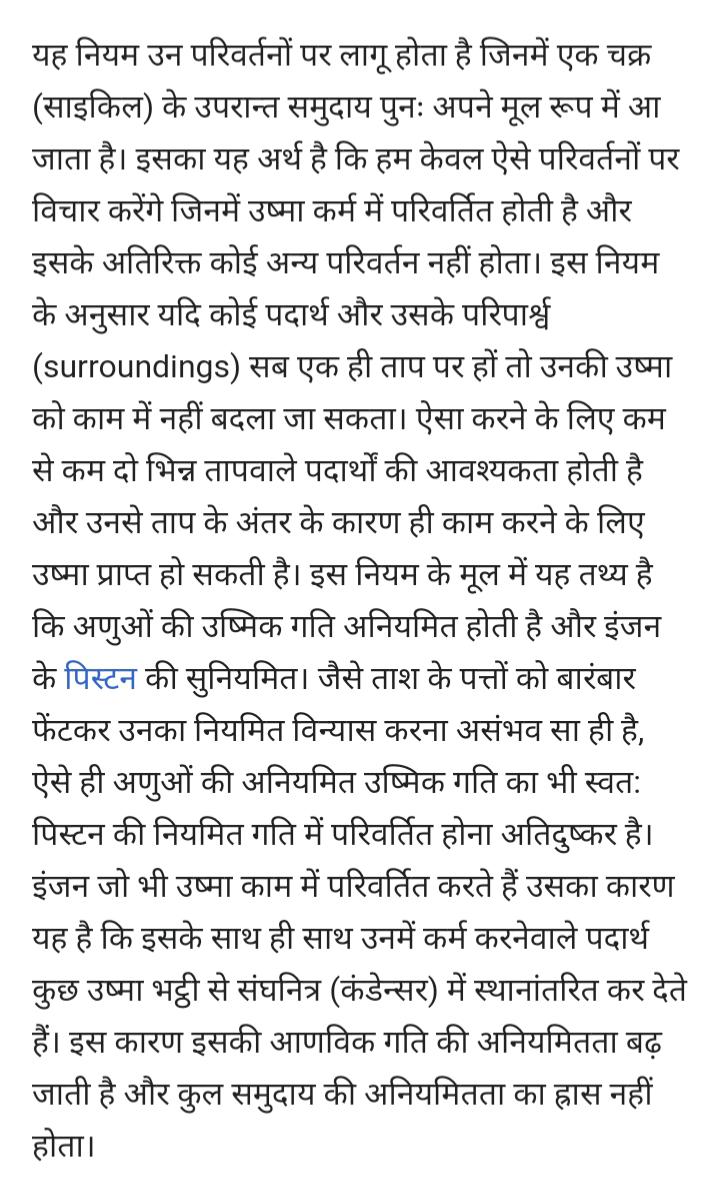 ऊष्मागतिकी सिद्धांतट:-
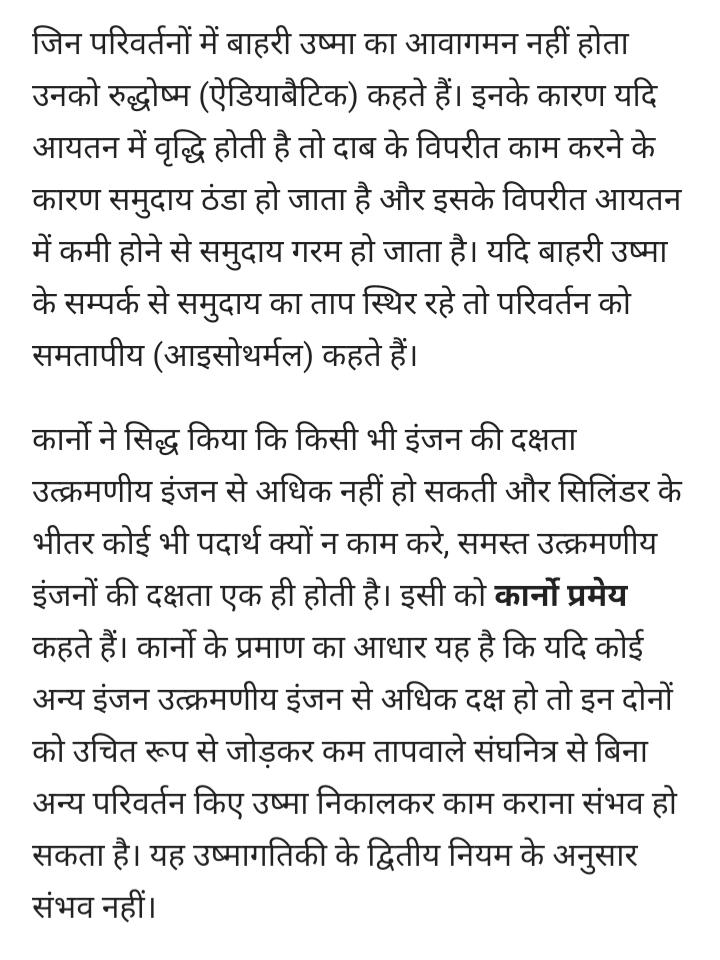 इतिहास:-
Thank you